Evacuation Assembly Location
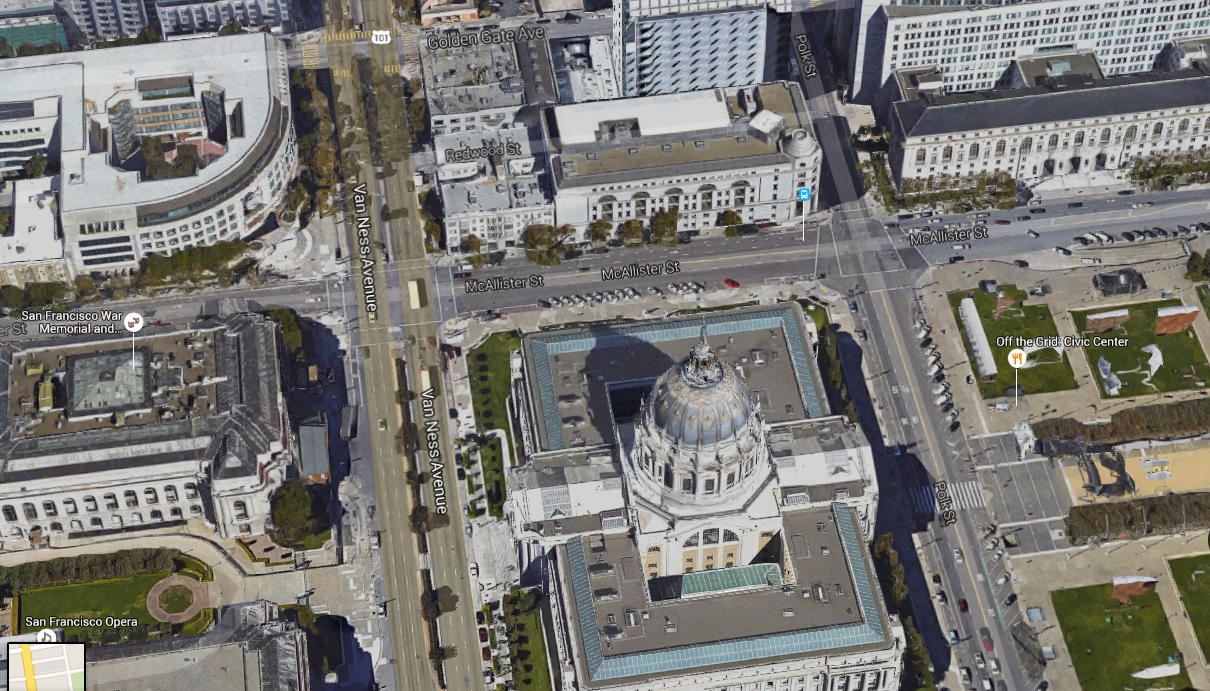 California
Public Utilities
Commission
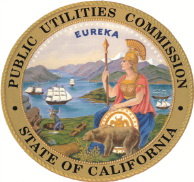 State Supreme Court
CPUC
SF Superior Court
Evacuation
Assembly
Area
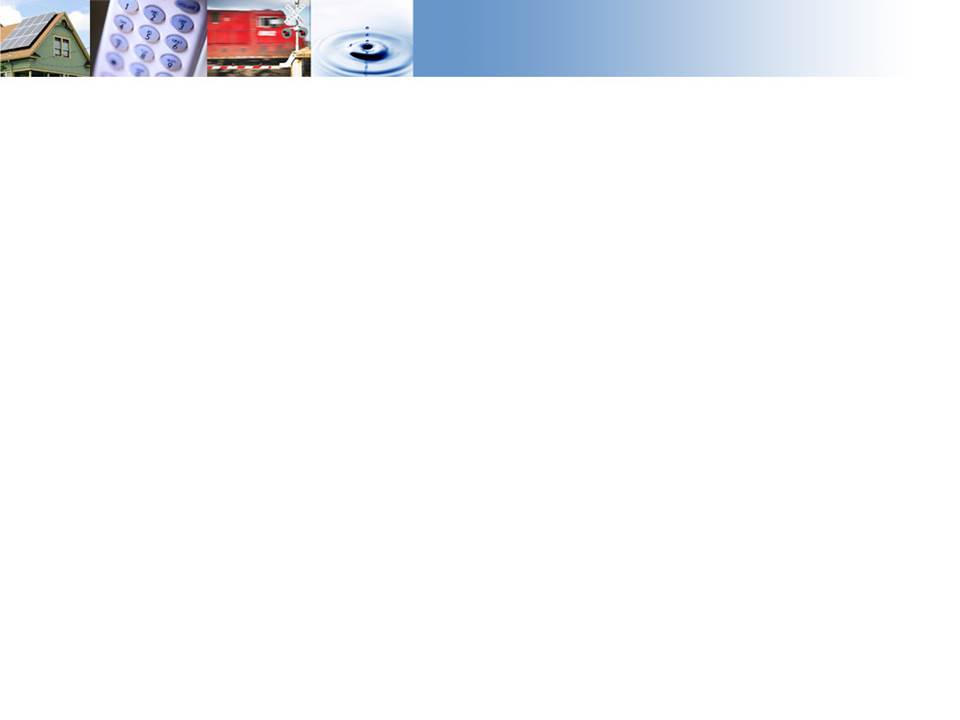 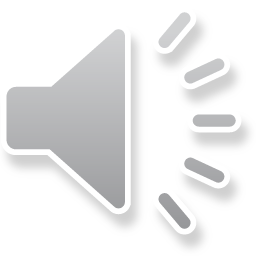 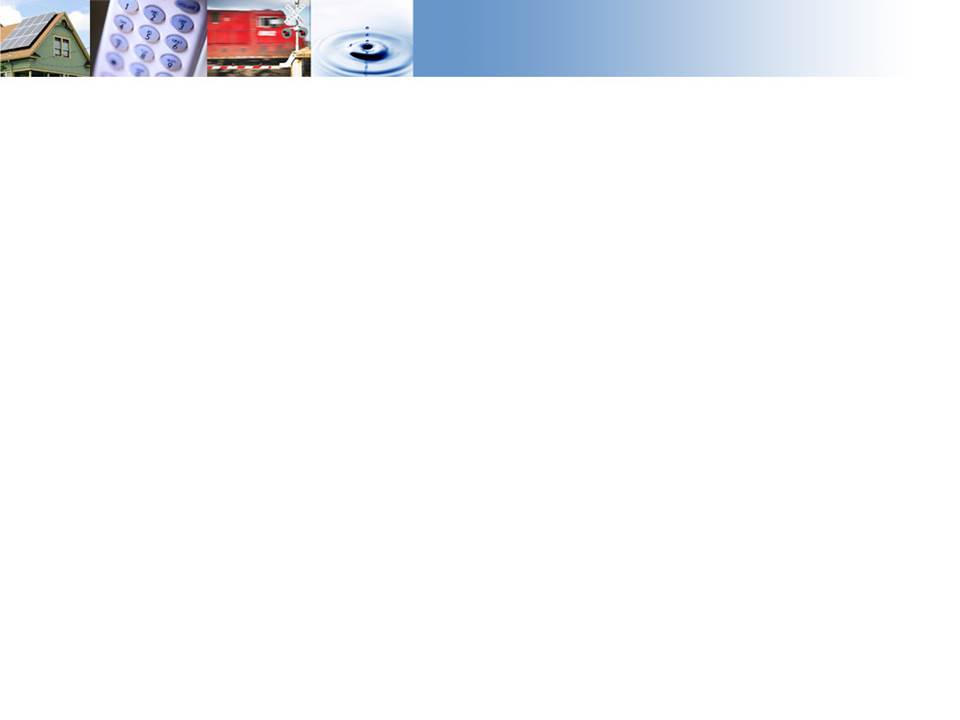 City Hall
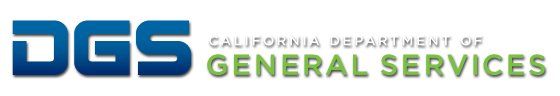 [Speaker Notes: https://www.google.com/maps/@37.7758776,-122.4194558,507a,20y,41.59t/data=!3m1!1e3]
2014 ESPI Ex-Post Workshop
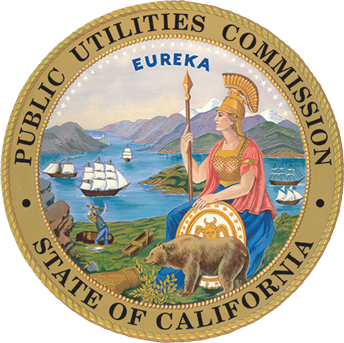 California Public Utilities Commission

April 22, 2016
2
Overview of Workshop
Overview
What We Can Talk About Today
Overview
Purpose of Workshop
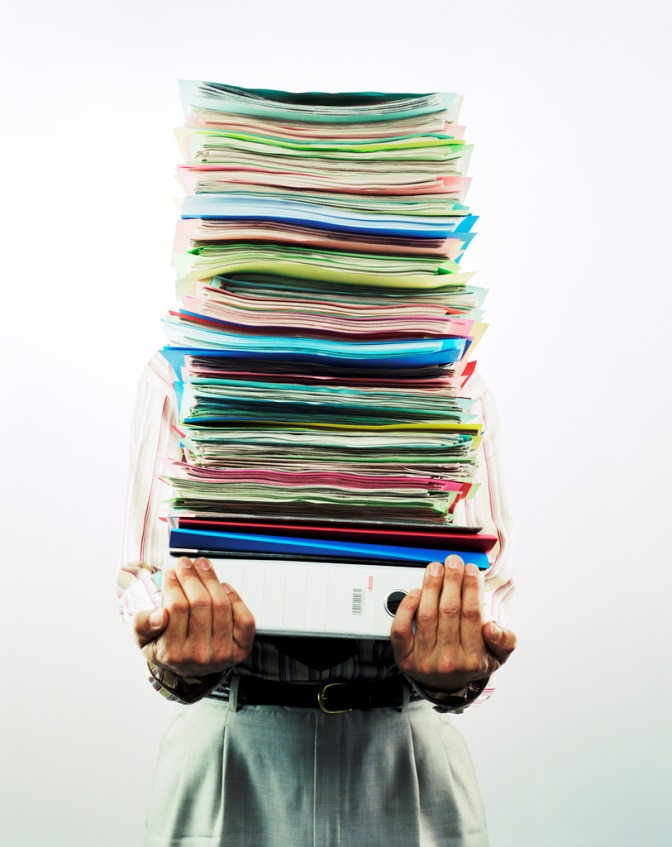 $
2014 ESPI Database
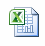 AL
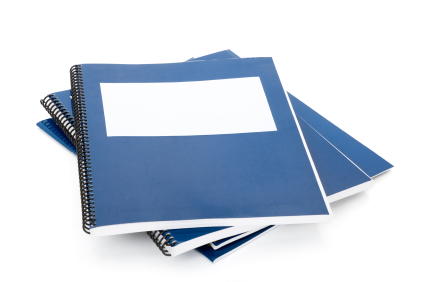 Schedule
Evaluation Results In March
Draft Impact Reports Come out
In-person Workshops
Comments Due
Schedule
Get Familiar with Data In April
Final Reports come out; 
1st draft of database released
In-person Workshop
2nd draft of database released (ETA)
Schedule
Earnings Comes Out in June- Aug
Draft Performance Statement Report
Performance Statement Report Workshop
2014 Audit Report comes out
Comments due
Final Performance Statement Report
Overview of Data
Goal: Combine all data/results into one database
Review detailed claim level data 
Verify that claim level data roll up to various reports/memos
Review which parameters were evaluated/updated
Query/summarize data in various ways across portfolio
Overview of Data
Database includes:  
Final version of Claims data
Nov. 2 Vintage (Last full submittal plus additional changes/corrections made provided during QC process)
Ex-Ante Adjustments (Matching Payments)
Ex-Post Results (Custom & Deemed)
Categorical Fields (to ID ESPI records, etc)
Overview
PA Review
PA Review
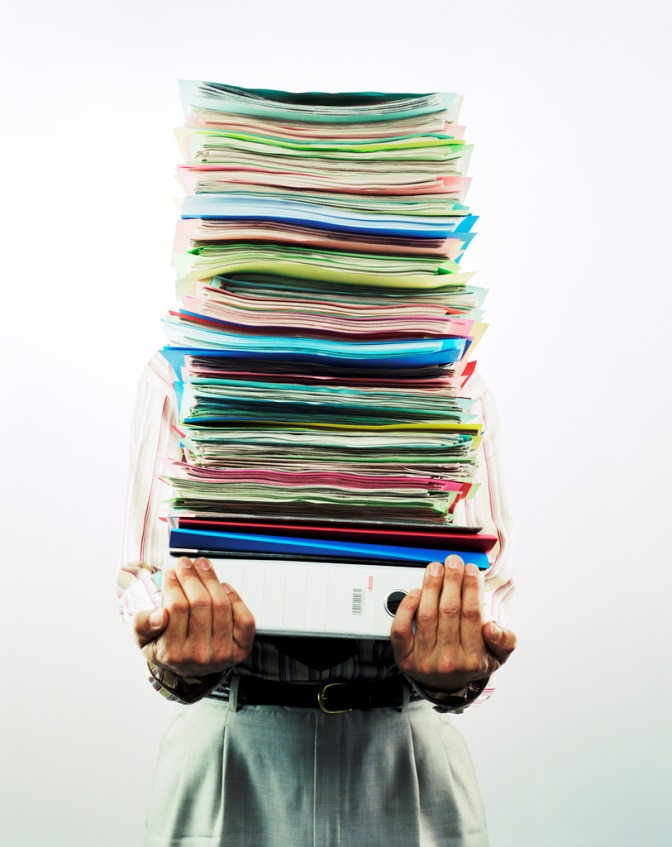 $
2014 Database
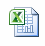 AL
IESR Appendices
Audit Report
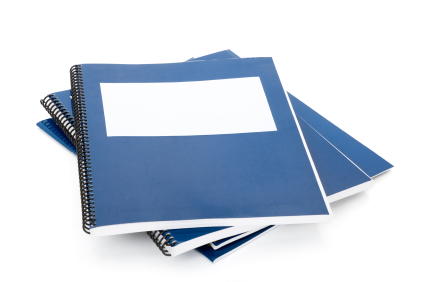 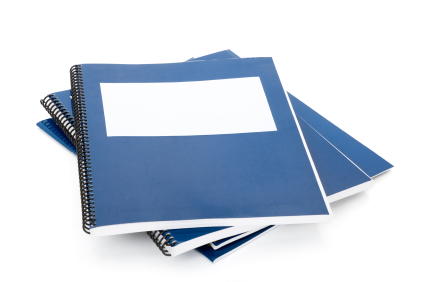 Detailed Data Discussion
What you can do with the data?
ESPI
ID claims paid under ExAnte Review Payments and determine what adjustments were applied
…similar for ESPI ExPost
Evaluation Results/Reports
ID claims included in various Evaluation reports and review what parameters were updated 
Recreate the IESR Appendices*
Query/summarize the results in different ways
Detailed Data Discussion: Fields
Categorical
Ex-Ante parameters and savings
ESPI Ex-Ante Review
Original Adjusted Savings (EARAdj)
Reconciled Adjusted Savings (EARRec)
Evaluator (Eval)
Reporting
Parameters and savings
ESPI Ex-Post savings (ESPIExPost)
Detailed Data Discussion: Queries
ESPI
Ex-Ante Review Savings and Payout
Ex-Post Savings
Ex-Post scenarios
High level Ex-Ante
High level Ex-Post
Impact Evaluation Standardized Appendices*
Detailed Data Discussion: Caveats
Codes and Standards Ex-Post savings is blank
Evaluation results not final
“Eval” field contents not always evaluated
Data contains only PY 2014 claimed savings
ESPI Ex-Ante review vs. Ex-Post reconciliation is ongoing
Detailed Data Discussion
Database Walkthrough
16
Workbook Discussion
Workbook Walkthrough
17
Thanks!
18